Veterinární forenzní věda
IVA 1
Tato prezentace vznikla za podpory projektu VFU - IVA 2019FVHE/2380/63
Obsah prezentace
Představení veterinární forenzní vědy
Související legislativa ČR
Týrání zvířat
Role veterináře ve vyšetřování
Forenzní vyšetřování : zvíře jako důkaz
PMI- stanovení doby úhynu
Veterinární forenzní věda
Aplikace vědy na záležitosti práva
Kombinace chemie, fyziky, geologie, biologie a patologie
V trestních i civilních řízeních před orgány práva
Legislativa
Zákon na ochranu zvířat proti týrání
Veterinární zákon
Trestní zákoník
Zákon o znalcích
Jen zvíře?
Případy týrání zvířat jsou podhodnocovány a často se nehlásí
Povinnost veterináře? 
Prevence dalších trestních činů (týrání dětí, lidí…)
Týrání se nesmí akceptovat – neexistuje ,,jen zvíře“ výmluva
Každý případ budí v lidech emoce:
lidé jsou z týrání víc nervózní než z jiných trestných činů
lidem je líto nevinných zvířat
zvířata se nemají jak bránit
Týrání zvířat
Týrání se může dopustit kdokoliv, i klient 
Není limitované věkem, pohlavím ani sociální vrstvou pachatele
Dokázána spojitost s domácím násilím a týráním dětí
Diagnostics and Statistical manual od Mental disorder považuje týrání zvířat v dětství za symptom duševních chorob
Psychiatrické diagnózy - sadismus a neurotické mechanismy
Sérioví vrazi - v anamnéze většinou týrání zvířat (Jeffrey Dahmer, Ted Bundy, Henry Lee Lucas)
20 % dětí a dospívajících s duševní poruchou přiznalo týrání zvířat v nějakém rozsahu, 3:1 muži : ženy
Studie o týrání zvířat v UK
Statistický výzkum v UK ( Munro and Thrusfield, 2001a)
Nenáhodná zranění: nejčastěji psi 63 %, kočky 71 % mladší 2 let ku zbytku populace
Častěji psi, než feny
U koček bez rozdílu pohlaví
Plemenná ,,predispozice“: stafordšírský bulteriér, kříženci staf.bul. a kříženci všech ras
Zohledněno ve studii i to, kdo si pořizuje nejvíce tato plemena a křížence
Týrání zvířat v praxi
Velmi běžné, že týraná zvířata jsou pacienty veterinářů
Chovatel si nemusí být vědom, že je zvíře týráno
Sám chovatel může být obětí domácího násilí
Anamnéza – vždy se podrobně zeptat na vše
! kdo má přístup ke zvířeti, kam má zvíře přístup, kdy se zranění stalo, jak, kde a proč
! zjistit detaily prostředí, kde je zvíře chováno – přístup ven, oddělení pozemku od komunikací (brána? zamčená?)
Týrání zvířat v praxi
! pokud žije zvíře pouze doma – zeptat se i na schody, dobu krmení, přístup k vodě, zdroj vody…
Veterinář by měl vyhodnotit, zda je možné, aby došlo k úrazu náhodou na základě anamnézy od chovatele
Velmi často se týrání maskuje za: HBC  hit-by-car
Všímat si i chování chovatele a zvířete
Zvíře může být více ve stresu v přítomnosti majitele, chovat se bojácně, schovávat se, utíkat, ohánět se
Není neobvyklé, že zvíře má rádo toho, kdo ho týrá
Role veterináře ve vyšetřování
Měl by asistovat při zajišťování důkazů, vyšetřovat zvířata na místě činu
Vyšetřování důkazů
Zjistit klinický stav všech přítomných zvířat
Hlásit podezření na týrání zvířat, pokud je vysloveno
Spolupracovat s úředními veterináři
Forenzní vyšetření klinického stavu
Vždy, kdy je to možné, je nutné zvířata klinicky vyšetřit a zaznamenat všechny normální a abnormální nálezy
K vyšetření dochází na klinice, ve stáji, na místě činu…
Nutné prohlédnout všechny části těla, zaznamenat každé staré i nové zranění
Slovní popis a fotodokumentace!
Postup klinického vyšetření
Vždy zjistit, zda má zvíře identifikační mikročip
Zaznamenat jeho přítomnost, místo, číslo a zkontrolovat, na koho je mikročip registrován
Psi - samci jsou častěji týraní než feny
Nekastrovaná zvířata (kočky i psi) jsou častěji týraní než vykastrovaní
Mladí více než staří
Chování zvířete
Chování: zaznamenat, zda je veselý, agresivní, bojácný, bojácný a přechází do agresivity…
Jak se chová při předložení potravy a vody (Vrhá se na misku? Je opatrný? Má zájem o předloženou potravu?)
Nechá se pohladit? Hlídá si nějakou část těla? (Bolí ho něco?)
Extrémní bojácnost může značit chybějící socializaci
Extrémní agresivita může značit trénink na psí zápasy
Body condition scoring
BCS – výživová kondice zvířete
Stupnice 1-5, nebo 1-9
Na stupnici nízká čísla znamenají vyhublost, vysoká obezitu
Ohodnocení může posloužit jako výchozí bod, když týrané zvíře vracíme zpět do kondice, do požadovaného BCS
BCS stupnice
Zdroj: https://www.guidedogs.org/
Hodnocení bolestivosti
Několik způsobů hodnocení bolestivosti
Vyhodnocení subjektivní, sledování objektivním měřítkem
Hodnocení akutní i chronické bolestivosti
Dost často bolestivost zamaskována strachem, agresivitou, špatnou socializací atd.
Pokud není podezření na bolest, je nutné to poznamenat taky
Klinické vyšetření
Forenzní klinické vyšetření je založeno na klasickém klinickém vyšetření zvířete veterinárním lékařem
Hodnotí se stejně celkový zdravotní stav zvířete, jednotlivé tělní systémy a části těla (oči, uši, zuby, poslech srdce a plicního pole, stav kůže, přítomnost ektoparazitů…)
Klade se důraz na odchylky od normálu (přítomnost zubního kamene, výtok z očí, uší, chronické kožní změny, čerstvé i staré rány, zranění…)
Chronické změny
Většinou nacházíme chronické neléčené abnormality na kůži
Ektoparazité, pruritus, automutilace jsou běžným nálezem u zanedbaných zvířat
Ektoparazité: demodikózy, blechy, svrab
Neléčené endokrinopatologie (Cushingův syndrom…)
Různé druhy poranění a zranění na kůži
Někdy i myiasis
Chronické změny kůže
Zdroj: https://dermvetolympia.com/
Zdroj: http://www.carolesdoggieworld.com/
Další podezřelé zjištění
Často stopy po zařezaném obojku, malém náhubku či postroji
Různá bodná, tržná či kousná zranění (týrání zvířat, souboje mezi zvířaty)
Střelná poranění (broky, diabolky) – často vedlejší nález na RTG snímcích
Popáleniny: oheň, chemikálie, elektrický proud
Popáleniny od elektrického obojku
Zdroj: https://aidanimals.com/
Popáleniny
Zdroj: https://letsadoptinternational.com/
zdroj: https://petpagesplus.wordpress.com/
Střelná poranění
Zdroj:https://pekanbaru.tribunnews.com/
Zdroj: https://www.independent.co.uk/
Bodné a řezné rány
Zdroj: https://www.dailymail.co.uk/
Zdroj: https://www.irishmirror.ie/
Poranění a onemocnění  podobné týrání zvířat
Sražení autem: důležitá anamnéza chovatele, zda někdo nehodu viděl, co přesně viděl, typ auta, která část těla zvířete byla zasažena, zhodnotit, zda údaje poskytnuté odpovídají zranění zvířete
Pád z výšky: obvykle zlomeniny čelistí, poranění hlavy, obličejové části hlavy, pneumothorax, kontuze plic, zlomeniny končetin, nutné zjistit anamnézu, zda někdo pád z výšky viděl
Podlitiny, sraženiny krve: různé úrazy, onemocnění, toxiny, genetické poruchy mohou vést ke krvácení vnitřnímu i vnějšímu
Zlomeniny: úrazy, nehody, onemocnění, vždy zjistit zda anamnéza odpovídá klinickému nálezu, patologické fraktury, malnutrice…
Paraklinické metody při vyšetřování
Rentgenologie: vždy při frakturách a podezřeních,  odhalí i starší zahojené zlomeniny, naštípnutí kostí, vždy při podezření na týrání zvířat zhotovit rtg snímky, lze doplnit o ultrazvukové vyšetření, MRI, CT
Laboratorní testy: výběr testu dle podezření a klinického stavu, výsledky mohou potvrdit diagnózu, pomoci stanovit prognózu
PMI=postmortem interval Stanovení doby úhynu
Stanovení doby smrti – kritický bod při vyšetřování
Po smrti nastupují změny - fyzické a chemické, závislé na okolních podmínkách (teplota, dostupnost kyslíku, aktivita hmyzu, ,,mrchožrouti“)
Hlavní změny: 
Chladnutí těla – algor mortis
Livor mortis
Rigor mortis
Rozklad tkání – dekompozice
Mumifikace
Chladnutí těla
Smrt = Absence buněčné aktivity, která produkuje teplo
Chladnutí těla – zhruba 1 stupeň za 1 hodinu u lidí, v závislosti na okolních podmínkách
Omezené údaje o chladnutí těl u zvířat 
Tělesná teplota se měří nejčastěji v rektu, játrech, svalovině
Posmrtné skvrny – livor mortis
Livor mortis - posmrtné skvrny,  posmrtná kumulace krve začíná v orgánech dutiny hrudní a břišní během 30 minut až 2 hodin po smrti (u lidí)
x hemoragie x modřiny
Po smrti začíná stagnující krev v těle podléhat síle gravitace
Důsledek zástavy oběhu a gravitace, kdy plasma a krevní elementy zaujímají nejnižší místo v cévním systému 
Díky relaxaci cév je možný pasivní prostup složek krve skrze stěnu cév
Vyústění v posmrtné skvrny rudofialové barvy
Možné pozorovat externě na kůži těla a sliznicích ale i na vnitřních orgánech
Livores mortis – skvrny na kůži, začínají se objevovat 20 – 30 minut po smrti, plně viditelné 4 - 8 hodin postmortem
Vytlačitelné tlakem – krev je nesražená

způsobené působením gravitace na krev, která utvoří usazeniny v níže položených částech těla
je možné, aby tlakem zbělaly (vytlačení krve tlakem)

po 8 - 12 hodinách začne krev unikat do okolních tkání přes cévní stěny – už není možné tlakem livor mortis vytlačit!

Dá se takto hodnotit pozice těla, ne vždy očividné na některých zvířecích tělech ani po oholení srsti
Svalová ztuhlost – rigor mortis
Svalová ztuhlost - svalová vlákna dále metabolizují energii a kontrahují se  nemůžou se povolit kvůli nedostatku energie
RIGOR MORTIS – trvá, dokud není ztuhlost porušena pohybováním s tělem nebo brzkým stádiem dekompozice (rozkladu) - degradace svalových vláken
většinou u lidí začíná rigor mortis 2 - 6 hodin po smrti, trvá 36 hodin, potom pomalu degraduje a svalový rigor mizí
tuhnutí těla začíná od hlavy, potom přechází na žvýkací svaly, krk, hrudník, naposledy končetiny
dekompozice začíná stejně
studie na psech: rigor za méně než den, ztuhlost žvýkačů trvající 7 dní
během prvních 3 hodin je předpoklad, že tělo je ještě teplé na dotek, ochablé, bez známek rigoru
mezi 3 - 8 hodinami po smrti je předpoklad, že tělo bude teplé, ale už s počínajícím rigorem
mezi 8 - 36 hodinami tělo chladne a rigor přetrvává
po 36 hodinách rigor mizí, tělo je studené, ochablé
Dekompozice tkání
Dekompozice – rozklad tkání
rozklad měkkých tkání nejvíce rozlišovací znak
brzy po smrti buněčné membrány začínají degradovat a praskat, uvolňují buněčný obsah a odhalují vedlejší buňky degradačním enzymům v typické řetězové reakci – AUTOLYZA
PUTREFIKACE - další fáze rozkladu tkání, začíná simultánně, kvůli bakteriální proliferaci a destrukci tkání
Mumifikace
Může nastat, když tělo je umístěno v suchém prostředí, s nízkou vlhkostí a omezeným prouděním vzduchu
bez kompletního rozkladu těla
Kůže je tenká, žluto-hnědá až černá
Tkáně jsou spíše vyschlé než rozložené
Těla mohou vypadat jako ohořelá
Stádia rozkladu zvířecího těla v čase
Control decomposition stages: (a) fresh, (b) bloat, (c) active decay, (d) advanced decay,
Zdroj: https://www.researchgate.net/
Metody stanovení doby úmrtí
Vyšetřovatel může čas úmrtí odhadovat u zvířete v různých stádiích postmortálních změn
 
Časná doba postmortální – doba, během které si tělo uchovává teplotu vyšší než je okolní teplota
Pozdní doba postmortální – doba, během které se teplota těla vyrovná teplotě okolí
 
Určení času smrti bude v časné době postmortální založeno na změnách jako rigor mortis, livores mortis, rektální teplota těla, eventuálně hmyzí aktivita

V pozdní době postmortální budou metody založeny hlavně na hmyzí aktivitě, hlavních změnách a určení stupně rozkladu.
Hlavní posmrtné změny
Tělo po smrti podléhá fyzickým změnám jako jsou změna barvy, tuhost svalů, nafouknutí těla, produkce tekutin, odpadávání horní vrstvy kůže, destrukce měkkých tkání a později destrukce kostí.

V raných fázích rozkladu se objevují posmrtné skvrny během 30 minut po smrti a plně se projevují u lidí během 10 - 12 hodin, kdy se ustálí a není možné je tlakem vytlačit (ustálení pozorujeme během 12 hodin až 3 dnů). Posmrtná ztuhlost se objevuje 2 - 6 hodin po úmrtí, kompletní je za 6 - 12 hodin. Později rigor ustupuje s nastupujícím rozkladem tkání během 36 hodin postmortem.

Změna barvy okolo dutiny břišní na zelenou nastává zhruba během 24 - 30 hodin, a to kvůli degradaci hemoglobinu. Tělní dutiny a vnitřní orgány se roztahují následkem rozkladu plynů produkovaných hnilobnými bakteriemi. Vyústí obvykle v nafouknutí břišní dutiny a vyboulením očí a jazyka.

Počátek nafouknutí začíná během 60 - 72 hodin po smrti u lidí, může se objevit dříve i později v závislosti na okolních podmínkách a druhu zvířete. Kadávery přežvýkavců a býložravců se nafukují rychleji než kadávery monogastrů nebo šelem, kvůli reziduální mikrobiální aktivitě v GIT.
Jak kůže degraduje, olupuje se vrchní vrstva epidermis a chlupy mohou odpadávat s odlupující se kůží. Jak měkké tkáně degradují a stávají se více tekutější díky autolýze a rozkladu měkkých tkání, červeno-hnědá tekutina  často vytéká z ústní dutiny, nosní dutiny a anu, či jinými tělními otvory.

V některých případech se může objevit růžové zabarvení zubů u psů (zhruba 3 týdny po smrti).
Během několika dnů či týdnů po smrti je zde často výrazná destrukce tkání hmyzí aktivitou.
Další destrukce a rozklad tkání hmyzem či mrchožrouty je extrémně variabilní, v mnoha případech vyústí ve sklerotizaci během několika týdnů či měsíců po smrti.
Rychlost a stupeň rozkladu závisí velmi na teplotě okolí – rychlejší s vyšší teplotou, pomaleji s nižší teplotou prostředí.
Kdy metody využít
Ke stanovení času úhynu je potřeba ohledat tělo, aniž by bylo přemístěno a aniž by se narušily ostatní důkazy. Je potřeba zhodnotit pozici těla, ohledat časti těla se srstí i bez srsti na přítomnost posmrtných skvrn. Zjistí se tak i změna polohy těla postmortem, pokud se skvrny nenacházejí v nejníže lokalizovaných částech těla.
Zhodnotit vizuálně nafouknutí těla, vyboulení očí, zda nevytéká volná tekutina fialové barvy z tělních otvorů, změny barvy kůže, destrukce tkání atd.
Vždy by mělo dojít k popsání a fotodokumentaci
Metody určení času úmrtí –změny na oku
Jedna skupina metod k určení doby smrti je založena na fyzikálních změnách v oku. 
Změny v oku jsou například: korneální opacita, pupilární průměr, změny na retinálních cévách, změna barvy retiny, intraokulární tlak.

Korneální opacita stoupá výrazně po 8 hodinách postmortem. Intraokulární tlak klesá během prvních 12 hodin po smrti (měřeno ručním tonometrem).
Měření tonometrem
Zdroj:https://www.cliniciansbrief.com/
Metody založené na měření teploty
Velmi omezené údaje ze studií o chladnutí těl na zvířecích kadáverech, hlavně studie pro chladnutí těl u lidí
Nejvíce studií je u lidí, prasat a psů, z toho se snažíme odvodit chladnutí i u jiných druhů

3 metody s měřením teploty
 
1. metoda: tělo chladne o 1 stupeň každou hodinu postmortem + faktor 3 hodin k dopočítání
PMI (hodiny) = 37- rektální teplota +3

2. metoda je založena na průměrném chladnutí těla o 1,5 - 2 stupně F (0,83 - 1,11 stupně celsia) prvních 12 hodin a později o 0,55 °C (1F) každou hodinu
PMI (hodiny)= 98.6 F – rektální teplota F/1,5  nebo 37 °C - rektální teplota °C/ 0,83
 
U prvních dvou metod u zvířat, jejichž normální teplota je jiná než lidských 37 stupňů.  Může být nahrazena v závislosti na druhu teplotou specifickou pro daný druh.

3. metoda je založena na více komplexních modelech prezentovaných ve formě tabulek zvaných Henssge´s nomogram
Henssge´s nomogram
Nomogram zahrnuje kromě rektální teploty i okolní teplotu, odhad hmotnosti těla.
Zdroj: https://slideplayer.com/slide/4149993/
Studie PMI na zvířatech
Studie na zvířatech:
u psů, rektální teplota klesá každou hodinu o 0,5 °C
Vyšetřovatelé by měli brát v úvahu, že je zde až 2 hodinové rozpětí chyb během prvních 6 hodin postmortem, alespoň 3 hodinové rozpětí chyby během dalších 14 hodin a alespoň 4,5 hod  rozpětí chyby v následujících 10 hodinách po smrti.
Modernější metody založené na měření teploty využívají měření teploty oka a ucha, které zpřesňují stanovení doby úmrtí.
Měření v oku vykazuje rychlejší pokles teploty než u rektální teploty a nebylo ovlivněno hmotností těla.
Praxe na místě činu
Vybavení : Digitální teploměr, vybavení na měření těla kvůli odhadu hmotnosti těla, kalkulačka a nomogram
Zahájení vyšetřování: změření teploty v rektu, změření teploty prostředí, odhadnout hmotnost těla, zaznamenat podmínky prostředí
Entomologie
Hodnocení hmyzí aktivity  a hmyzího vývojového cyklu na kadáveru může poskytnout v některých případech nejlepší odhad času úmrtí.
Nutná znalost vývojového cyklu hmyzu, jeho stádia a uchování pro pozdější vyšetřování specialistou – entomologem.
Je potom možné určit, kdy poprvé došlo k osídlení kadáveru hmyzem.
Vývoj hmyzu je taktéž závislý na okolních podmínkách, je nutné proto zjistit i informace o počasí.
Entomologií se většinou zabývají právě entomologové a je to mimo rozsah vědomostí veterinárního forenzního vyšetřovatele.

https://www.novinky.cz/domaci/clanek/mrtvoly-nakazenych-zvirat-budou-pomahat-zkoumat-policejni-experti-40293481

PRAXE: kleště, lžička, kartáček, lopatka, síťka, papírové sáčky na důkazy, nálepky, 70-95% etanol, suchý led, piliny, termometr
Entomologie
Zdroj: https://australianmuseum.net.au/learn/science/stages-of-decomposition/
Metody pro hodnocení postmortálního intervalu v různých stádiích postmortem
Zdroje:
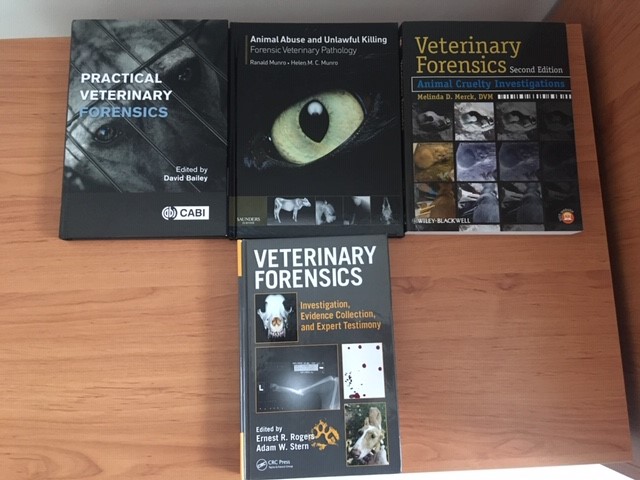